Figure 10. The guided output (Go or NoGo) of the model in response to test stimuli (Srm, Srnm and Surm). Spike trains ...
Cereb Cortex, Volume 15, Issue 12, December 2005, Pages 1964–1981, https://doi.org/10.1093/cercor/bhi072
The content of this slide may be subject to copyright: please see the slide notes for details.
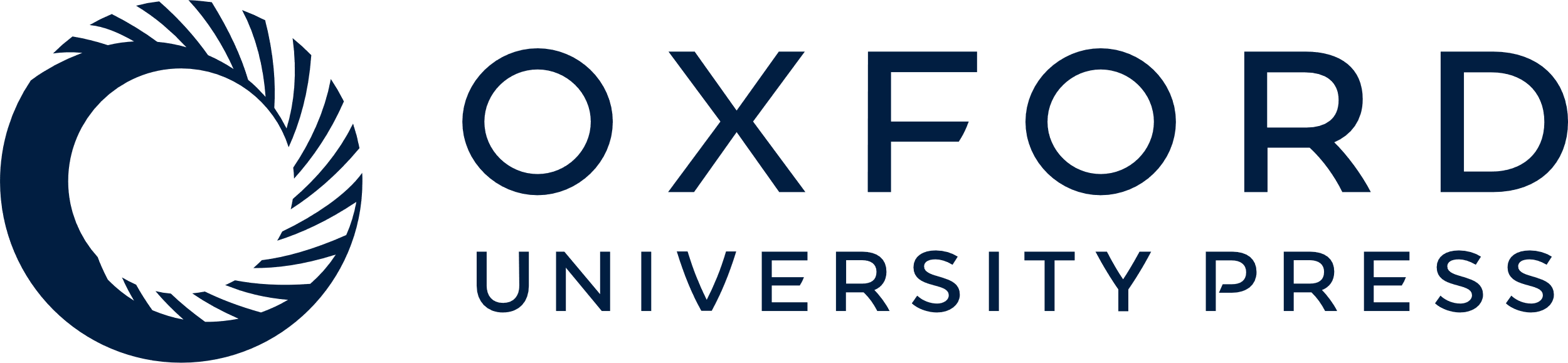 [Speaker Notes: Figure 10. The guided output (Go or NoGo) of the model in response to test stimuli (Srm, Srnm and Surm). Spike trains produced in the motor circuitry of the simulated operant task environment during trials that test task performance (testing retrieval). The spike trains represent sensory stimuli received during the trials (separated by vertical lines), as well as behavioral Go and NoGo motor responses generated by the network and the sensation of reward received.


Unless provided in the caption above, the following copyright applies to the content of this slide: © The Author 2005. Published by Oxford University Press. All rights reserved. For permissions, please e-mail: journals.permissions@oupjournals.org]